LHC Injection Test
Reminder of LSS layouts with BI
Involved systems:
BTV
LSS2 and LSS3
BPM
Position and Intensity
BLM
Date presently foreseen 9+10 August but could slip to the weekend after (DSO)
Thursday, July 24, 2008
Lars K. Jensen AB-BI
LSS layouts 2L, 2R, 3L
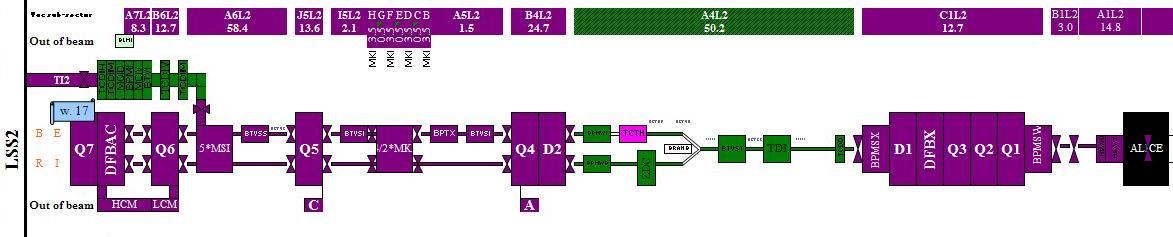 BTVSI
BTVSI
BPMWI
BPMSX
BPMSW
BTVST
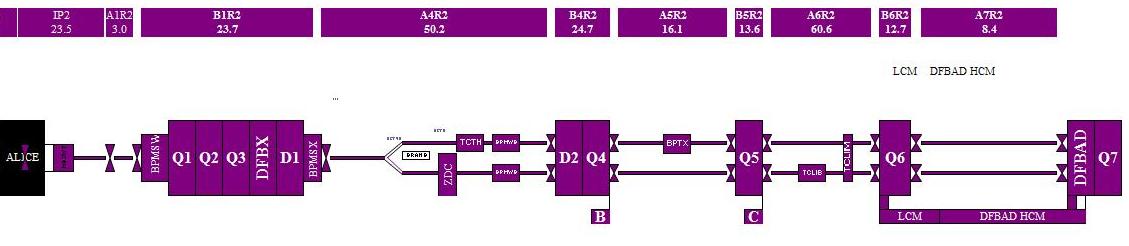 BPMWB
BPMSW
BPMSX
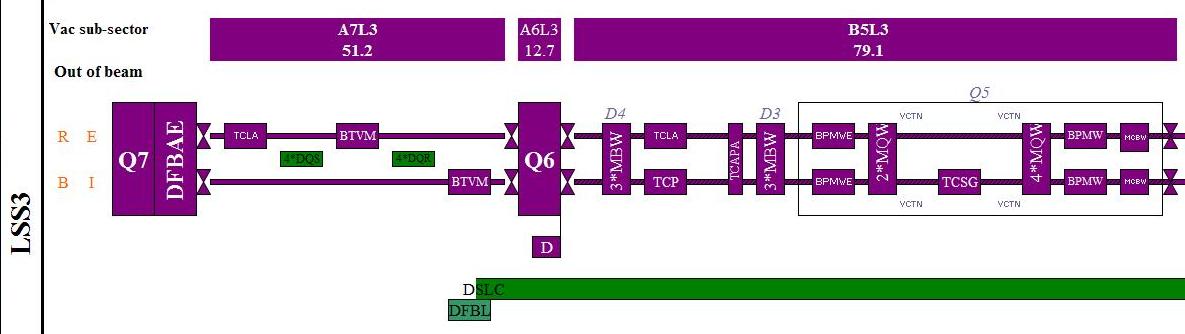 BTVM
????
Thursday, July 24, 2008
Lars K. Jensen AB-BI
BTV (screens)
TI2.BTVI.29506 (MSI entry)
LHC.BTVSS.6L2.B1 (MSI exit)
LHC.BTVSI.A5L2.B1 (MKI entry)
LHC.BTVSI.C5L2.B1 (MKI exit)
LHC.BTVST.A4L2.B1 (TDI entry)
Bake-out finished last week
Hardware installation finished this week
A few hours needed to complete system commissioning
LHC.BTVM.7L3.B1
Thursday, July 24, 2008
Lars K. Jensen AB-BI
BPM system for beam#1
A total of  16 (TI2 + LSS2) +27 (2R) + 26 (3L) + 2 (LSS3) = 71 BPMs (+?)
Thursday, July 24, 2008
Lars K. Jensen AB-BI
BPM (Position)
Installation and commissioning of tunnel electronics in LSS2 (L+R) required
BPM status:
All BPMs now connected to cables
Rest of the work will take place in UA23/27 and on the surface (SR2 and SR3)
A total of 6 front-end systems (LSA concentrator)
FIFO acquisition mode used, triggered using LHC injection events (no need for LHC BST)
Thursday, July 24, 2008
Lars K. Jensen AB-BI
BPM intensity
Intensity
A single (few) intensity module(s) can be installed anywhere in the LHC ring (we propose Q8 point 3L)
Provides ~10% absolute accuracy with pilot bunches
Thursday, July 24, 2008
Lars K. Jensen AB-BI
BLM LHC
We expect few (single) data bins with loss values (40usec) for a pilot bunch
(maybe different around the collimator used as dump ?)
Acquisitions could be based on either of (or all ?):
“Standard” running sum (1second integration at 1Hz, good choice) 
Already included in the logging, doesn’t need LHC BST
Would show up as a ‘blip’ lasting 1second on a fixed-display
“Capture” triggered with dedicated LHC timing event (a few msec before actual injection)
Needs LHC BST for freezing hardware buffer
40 micro-second sampling with depth = 2048 (82msec)
Integrate all values to give single value per BPM (front-end or LSA) ??
“Xpoc” buffer triggered with dedicated LHC timing event at the time of the injection
Needs LHC BST for freezing hardware buffer
40 micro-second sampling with depth = 200 (8 msec)
BLM LSA concentrator to be commissioned for Xpoc and “Capture”
5 BLM front-end systems (2L, 2C, 2R, 3L, 3C) required
State of application(s) and fixed-displays ?
A few hardware issues to be sorted (point 2 and 3)
Include connections to BIC with thresholds ?
Enough time for radioactive source test ?
List of BLMs on next slide, enough or add ‘mobile/extra’ ones?
Thursday, July 24, 2008
Lars K. Jensen AB-BI
BLM monitors
LSS2 L+R
(+BLMI monitors on MSI and MKI)
LSS3 L (Q6):
ARC standard:
Thursday, July 24, 2008
Lars K. Jensen AB-BI
What’s planned (so far)
Commission TI 2 end, injection and thread to IR3
Commission trajectory acquisition and correction
Polarity checks (BPMs and correctors)
Commission Beam Loss Monitor system
Optics measurements
Aperture checks
Effect of magnetic cycle
Field quality checks
(Quench limits and BLM response)
Setting up of injection machine protection
More discussions starting this afternoon
Thursday, July 24, 2008
Lars K. Jensen AB-BI
What’s missing
BTV:
Commissioning of BTVST 
Check video transmission from UJ33
BLM:
Sort out remaining hardware issues
Decide on the acquisition mode(s) used
BPM:
Install missing hardware modules (WBTN+INT)
Commission hardware
Calibrate and store values in LSA database
Commission software including LSA concentrator
Thursday, July 24, 2008
Lars K. Jensen AB-BI